yyyy年mm月dd日配信
○○○○○○○○○○○○○○○です。
本日は、○○○○をご紹介！
○回のご注文合計金額\○○(税抜)以上で送料無料！
※一部対象外の商品がございます。
※表示は税抜金額です
○○○○○○○○○○○○○○○○○○○○ ！
イラスト
○○○○
○○○○○○
○○○○
○○○○○○○○○○○○○○○○○○○○○○○○○○○○○○ ○○○○○○○○○○○○○○○○○○○○○○○○○○○○○○○○○○○○○○○○○○○○○○○○○○○○○○○○○○○○○○○○○○
【○○○○○○○○】
【○○○○○○○○】
○○○○
○○○○
○○○○
○○○○
○○○○
○○○○
○○○○
○○○○
○○○○○○○○○○○○○○○○○○○○○○
イラスト
イラスト
<期間限定価格(○○○○～)>
イラスト
○○○○○
○○○○○○○○
　　○○○○○○○○○○○○○○○
○○○○○○
通常価格　￥0000
イラスト
￥0000
○○○○○○
○○○○○○
期間限定価格(○○○○～〇〇〇〇)
期間限定価格(○○○○～〇〇〇〇)
○○○○○○○○○○○○○○○○○○○○○○！
○○○○○○○○○○○○○○○○○○○○○○！
○○○○　〇〇〇〇〇〇〇〇〇〇〇
○○○○　〇〇〇〇〇〇〇〇〇〇〇
〇〇あたり
￥000
〇〇あたり
￥000
￥00
OFF
\0000
OFF
\0000
OFF
イラスト
イラスト
◆〇〇〇：○○○○
◆〇〇〇：○○○○
通常価格￥000→￥000
通常価格￥000→￥000
◆〇〇〇：○○○
◆〇〇〇：○○○
通常価格￥0000→￥0000
通常価格￥0000→￥0000
○○○○○○○○
○○○○○○○○
30日前割
早割引
◆〇〇〇〇〇〇〇〇〇〇〇〇〇◆
○○○○○○○○○○○○○○○○ ！
　ポイント１：○○○○○○
　ポイント２：○○○○○○
○○○○○○○○ ○○○○○○○○○○○○
○○○○○○○○ ○○○○○○○○○○○○
～〇〇〇〇〇〇〇〇〇〇〇〇〇〇〇！～
～〇〇〇〇〇〇〇〇〇〇〇〇〇〇〇！～
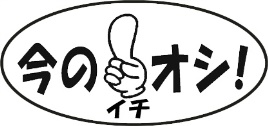 ○○○
〔例〕
○○○
〔例〕
○○○○○○○○○○○○
【○○+○○代】　通常価格　￥００0００
○○○○○○○○○○○○
【○○+○○代】　通常価格　￥００0００
00％
OFF
00％
OFF
◆〇〇〇〇〇〇◆
ホームページはこちらから
　https://www.www.abc.jp/

○○○○○○○○で検索！！！
￥00000
￥00000
ご不明な点・ご確認点・ご変更等がありましたら、いつもで弊社までご相談ください。（受付時間　00：00～00：00）
本　　　社　〒000-0000 ○○府〇〇市〇〇1-2-3
〔お問合せ先〕
ＴＥＬ：00－0000－0000
株式会社○○○○○○○○
○○営業所　〒000-0000 ○○県○○市〇〇1-2-3
ＴＥＬ：000－000－0000
今後ＦＡＸご案内が不要の方は、お手数お掛けし申し訳ございませんが、下記の□に✔を入れて（FAX:03-5303-8462）までご返信願います　　　□貴社FAX番号（　　　　　　　　　　　　　　　　　　　　　　　　　　　　　　　　　　　　）